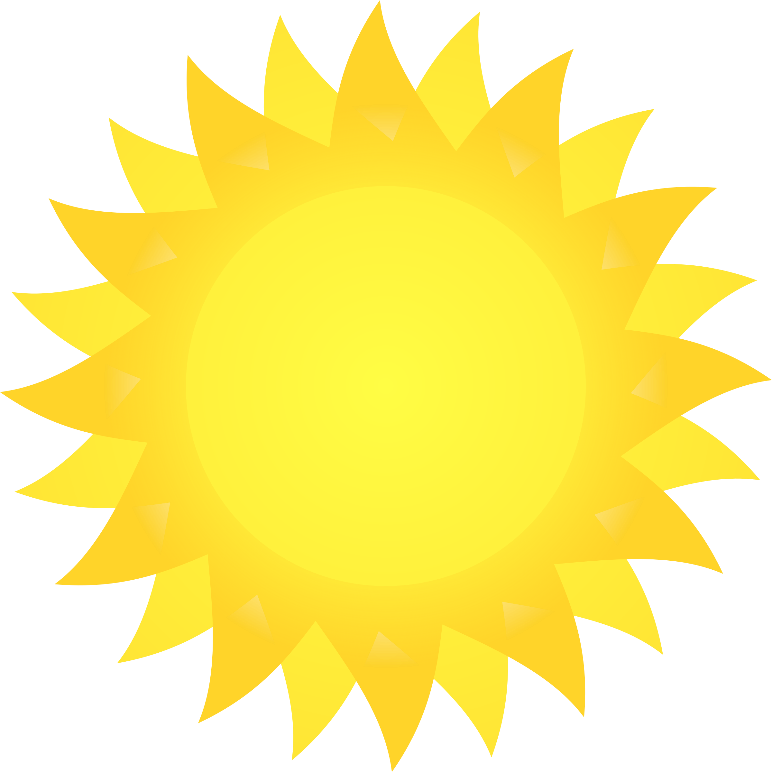 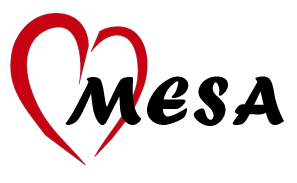 MESA Individual Response to Vitamin D (INVITE) Trial
Ian H. de Boer, MD, MS
Bryan Kestenbaum, MD, MS
Principal Investigators
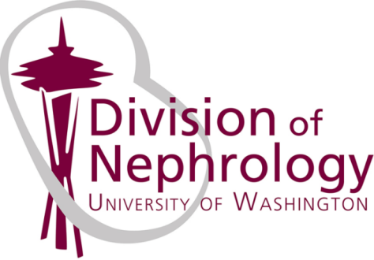 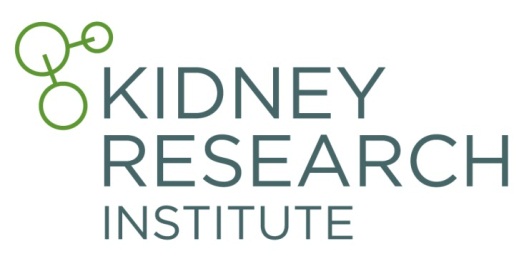 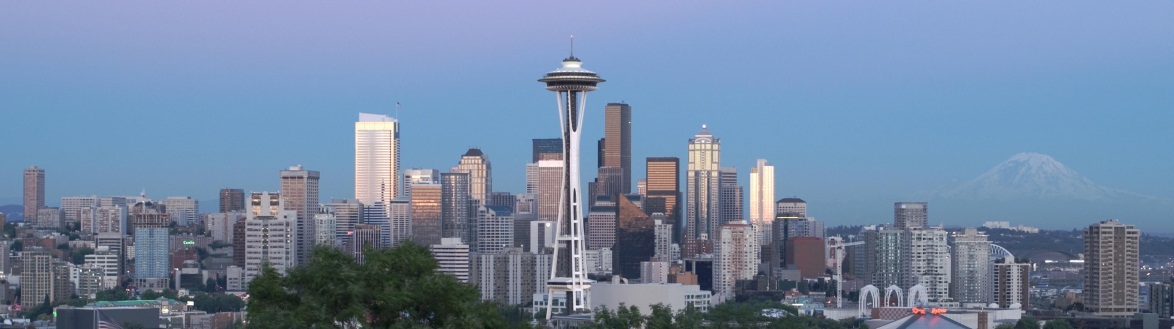 MESA INVITE Team
UW study team:
Bruce Psaty
Ken Rice
Andrew Hoofnagle
Ronit Katz
Ashveena Dighe
MESA sites:
Johns Hopkins
Northwestern
Columbia
Wake Forest
MESA DCC:
Robyn McClelland
Kayleen Williams
MESA central lab
Collaborators:
David Siscovick
Jerry Rotter
DSMB (UW):
Kelley Branch
Ed Lipkin
Adam Spirzo
Rationale
Vitamin D regulates hundreds of genes related to cardiovascular health
Low 25(OH)D associated with CVD
Ongoing RCTs testing effects of vitamin D
Large inter-individual differences in biochemical response to vitamin D
Heterogeneity in response likely due to:
Variation in vitamin D metabolism genes
Baseline vitamin D metabolism status
Aims
To identify common and rare genetic polymorphisms that modify the biological response to vitamin D3 treatment, assessed by changes in serum parathyroid hormone and 1,25-dihydroxyvitamin D concentrations
To identify improved biomarkers of baseline vitamin D status based on the biologic response to vitamin D3 treatment
Approach
16 weeks
Information:
Newsletter
Pre-Screen
Exam 6
Placebo
Exam 6a
Results reported:
Treatment assignment, calcium, 25(OH)D
Vitamin D 2000 IU
Vitamin D 2000 IU
Vitamin D 2000 IU
Assess
Eligibility
Consent
Randomize
Dispense med
BP/vitals
Blood draw
Urine
Collect study medication
Eligibility
Inclusion
Exclusion
Active MESA site:
Johns Hopkins
Columbia
Northwestern
Wake Forest
Vitamin D >1000 IU/d
Calcitriol or analogue
Kidney stone in 5 years
Hyperparathyroidism
Sarcoidosis
History of hypercalcemia
Elevated MESA Exam 1 calcium
Accomplishments to date
Protocol and MOP completed
DSMB created
DSMP finalized
Two meetings conducted
IRB approval
Study drug produced and delivered
Enrollment started January, 2017
Enrollment to date
Total eligible
N=2885
Exam 6 before INVITE start
N=589
Exam 6 after INVITE start
N=217
Exam 6 pending
N=2079
N=191
N=7
N=6
Screened
N=204
Refused screen
N=66 (32%)
Ineligible
N=81 (40%)
Eligible
N=57 (28%)
Pending (7)
Vit D >1000 IU/d (N=69)
Elevated serum Ca (N=4)
Kidney stone (N=2)
Hyperparathyroid (N=1)
Consented
N=50
Drug dispensed
N=49
Enrollment plans
Continue recruiting at Exam 6 (1° focus)
Call back participants who completed Exam 6
“Exam 6-plus” MOP completed
Coordinate with other AS/visits
Allow “wash-out” of prevalent vitamin D supplements
If acceptable to participant & provider
Return for “Exam 6-plus”
Much still to do…
Laboratory analyses
Monthly batches
For each participant, when trial completed
“Real-time” results reporting
Prospective quality control to prevent drift
Statistical analysis
Dissemination of results
Thanks!
UW study team:
Bruce Psaty
Ken Rice
Andrew Hoofnagle
Ronit Katz
Ashveena Dighe
MESA sites:
Johns Hopkins
Northwestern
Columbia
Wake Forest
MESA DCC:
Robyn McClelland
Kayleen Williams
MESA central lab
Collaborators:
David Siscovick
Jerry Rotter
DSMB (UW):
Kelley Branch
Ed Lipkin
Adam Spirzo
Alternate approaches
Exam 6
Placebo
Exam 6a
Results reported:
Treatment assignment, calcium, 25(OH)D
Vitamin D 2000 IU
Vitamin D 2000 IU
Vitamin D 2000 IU
Exam 6+
Placebo
Exam 6a
Results reported:
Treatment assignment, calcium, 25(OH)D
Vitamin D 2000 IU
Vitamin D 2000 IU
Vitamin D 2000 IU